Ден на толерантността Занятието е проведено на 24.11.2014 г. в СОУ “Димитър Благоев”- гр. Свищов с децата от втора група за интегрирано обучение с ресурсно подпомагане в начален курс и с децата от подготвителната група.
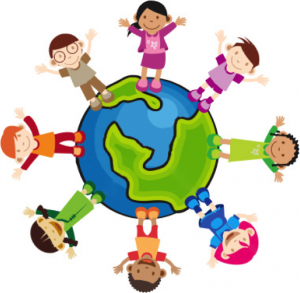 Тема:Ежко Бежко – в гората и като домашен любимец(как да си направим таралежче)
В началото децата виждат таралежа сред други животни и откриват кое животно какъв звук издава.
Ресурсният учител Стефка Георгиева и детският възпитател Неда Илиева разказват за живота на таралежчето  в гората и грижите, които трябва да се полагат за него в дома.
Таня Анатолиева – баба на един от учениците със специални потребности, разказва как е отгледала таралежче вкъщи.
Не за пръв път децата с увреждания ще творят заедно с по-малките си приятели от детската градина.
Всеки ще направи таралежче, като едно от тези – или по-хубаво.
Ето материалите за работа …
… и храната на Ежко Бежко.
Всички вече са готови.
Сред сухи листа в гората вероятно живеят и истинските таралежи.
Този обаче е от магазина – същински куклен герой!
Ежковците от детските книжки също са прекрасни.
Преди да започнем, ще подредим и пъзел за Ежко Бежко.
Ето – ние сме първи!
Сега всеки ще изработи таралеж от природни материали.
Какво ли ще се получи?
Започваме …
Какво още трябва да сложа!
Вижте – ние вече сме готови!
И ние – само да му сложим бодлите.
Ние приключихме.
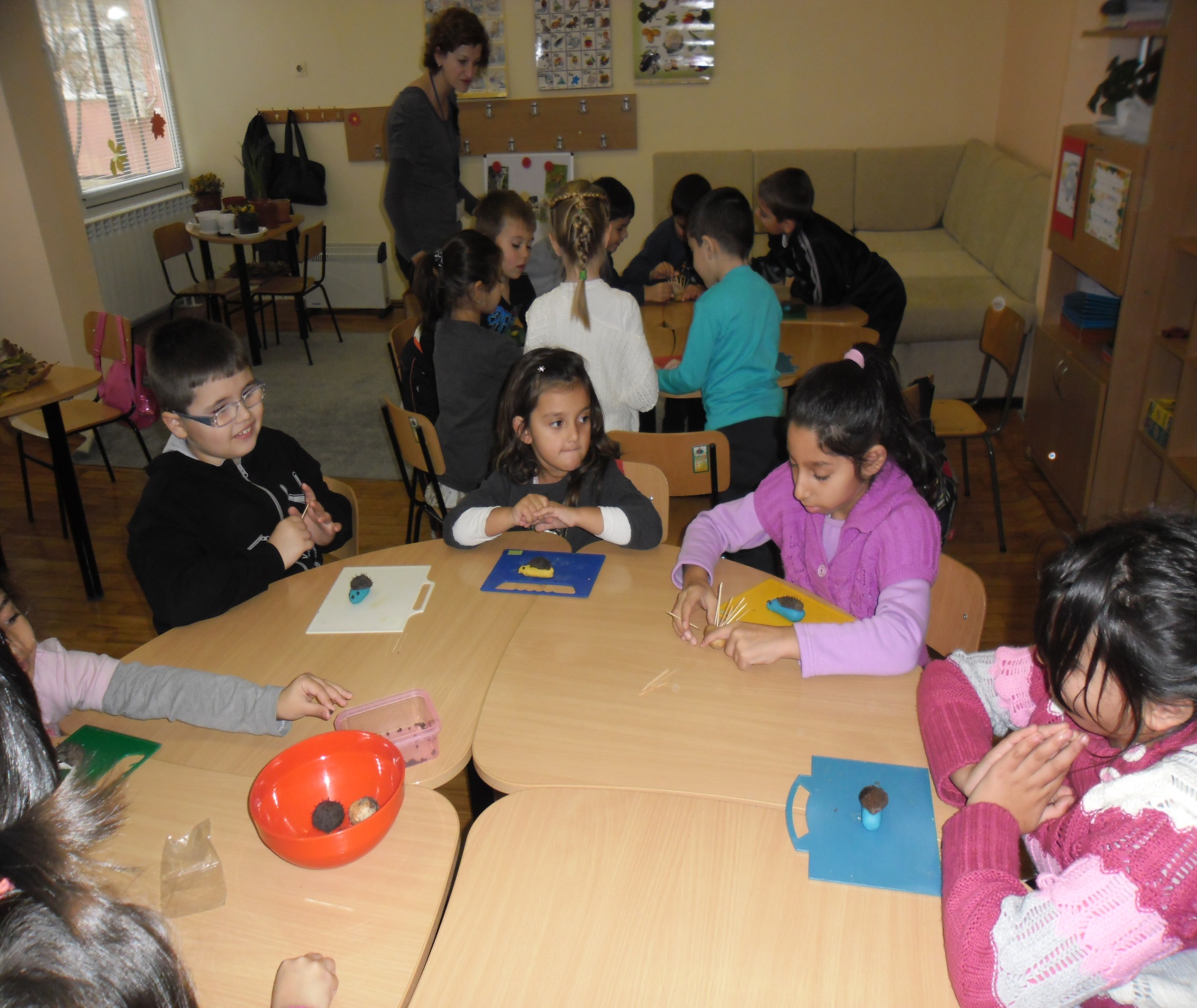 Виж моя колко хубав стана …
Всичките  са хубави !
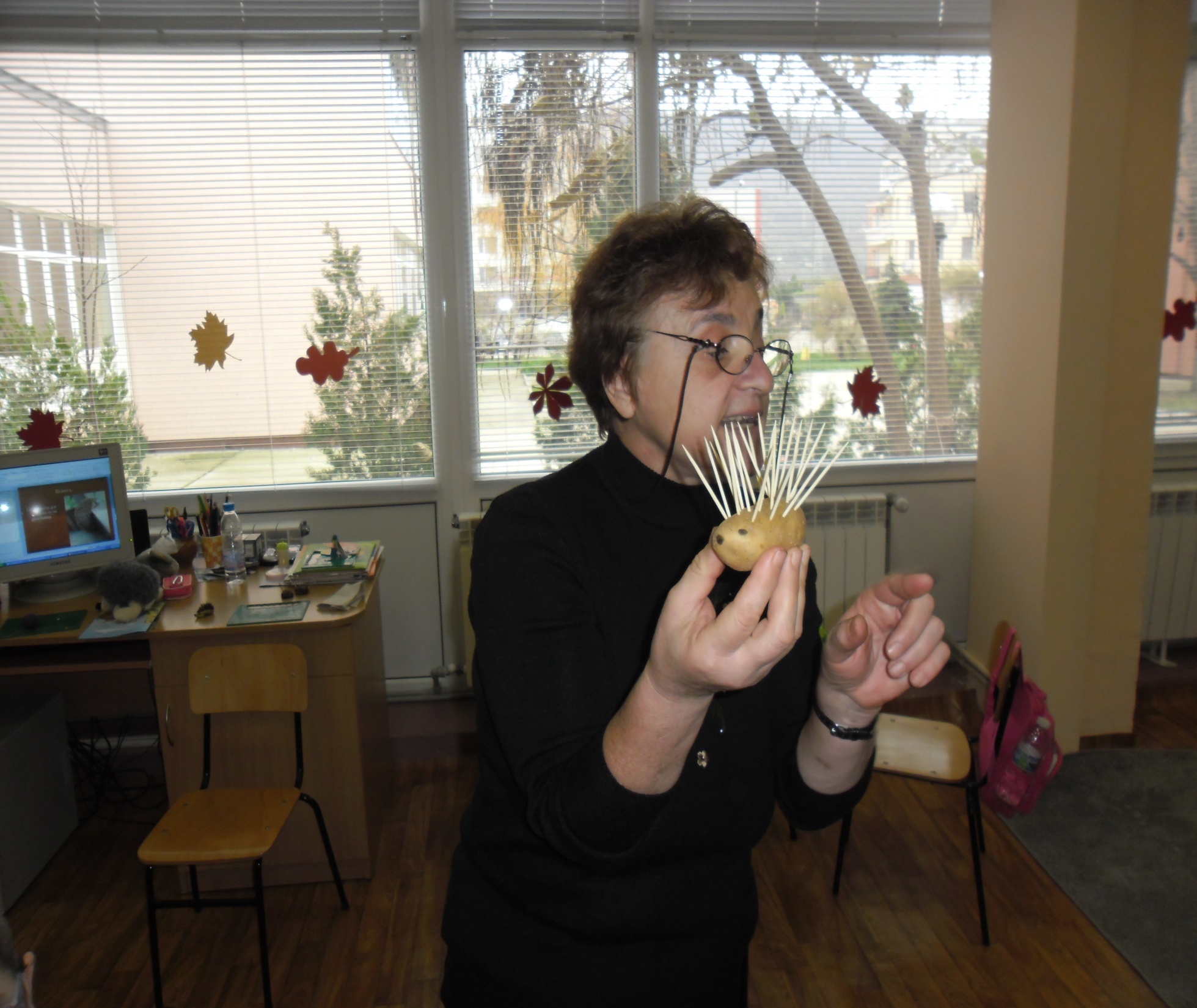 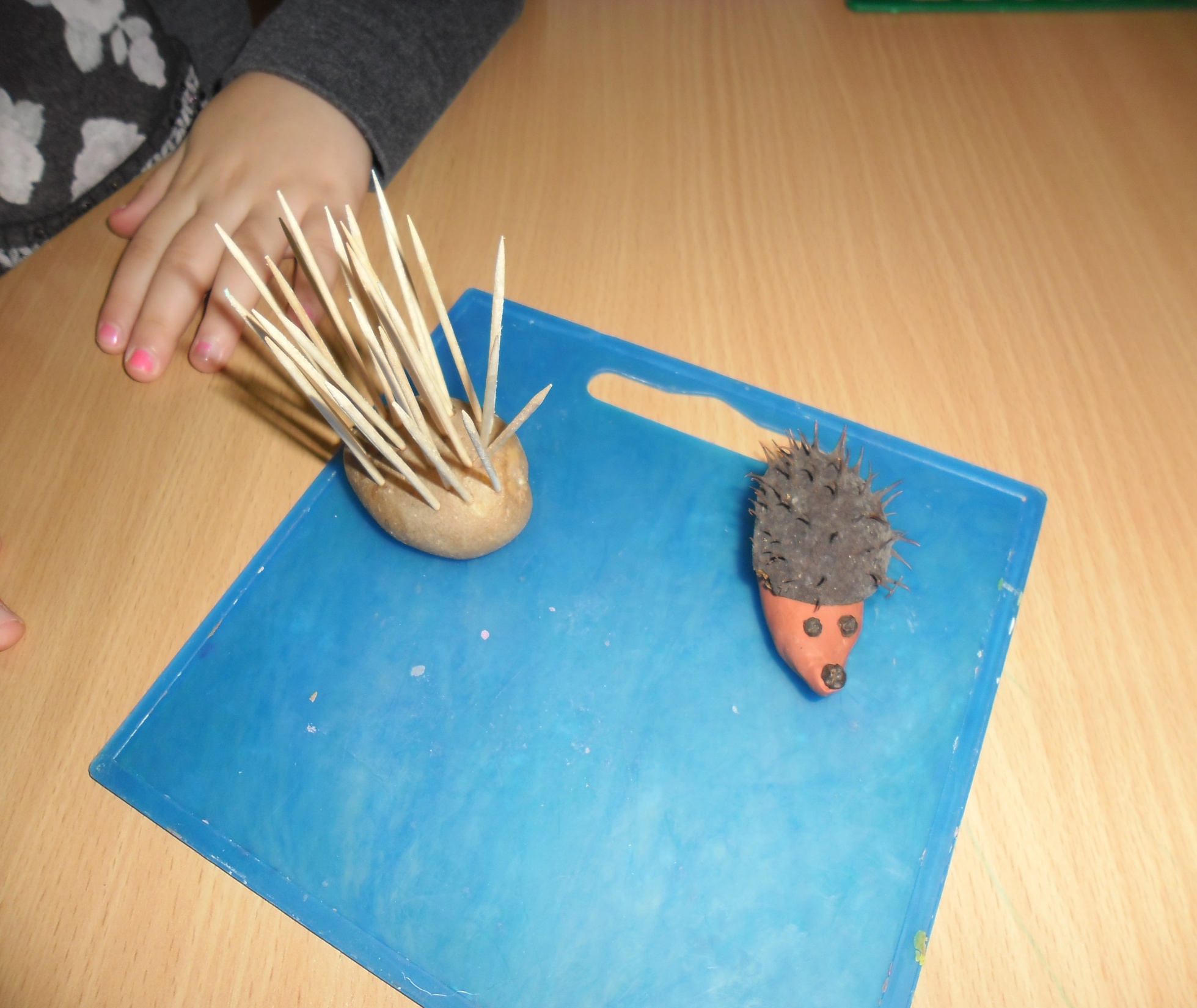 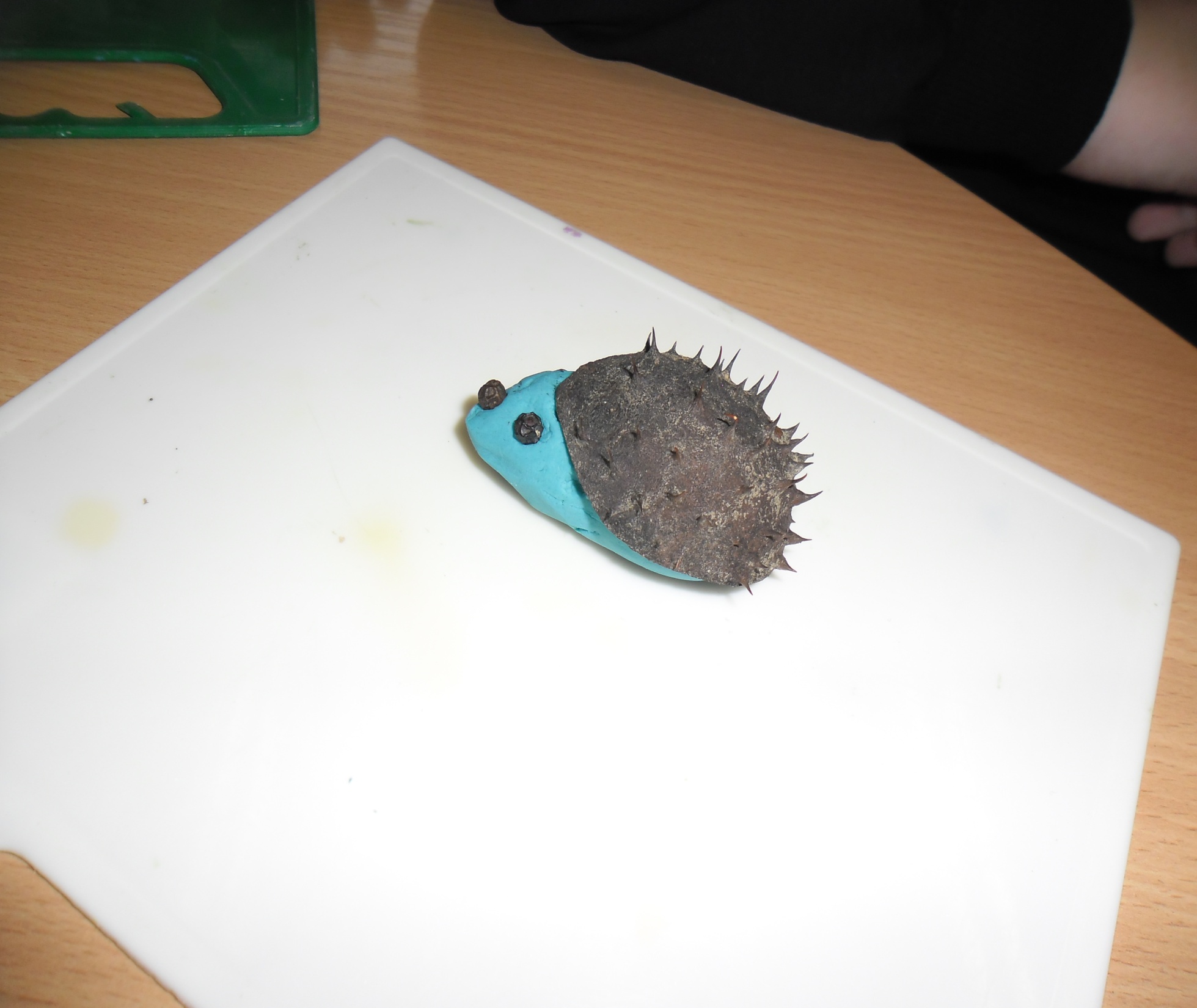 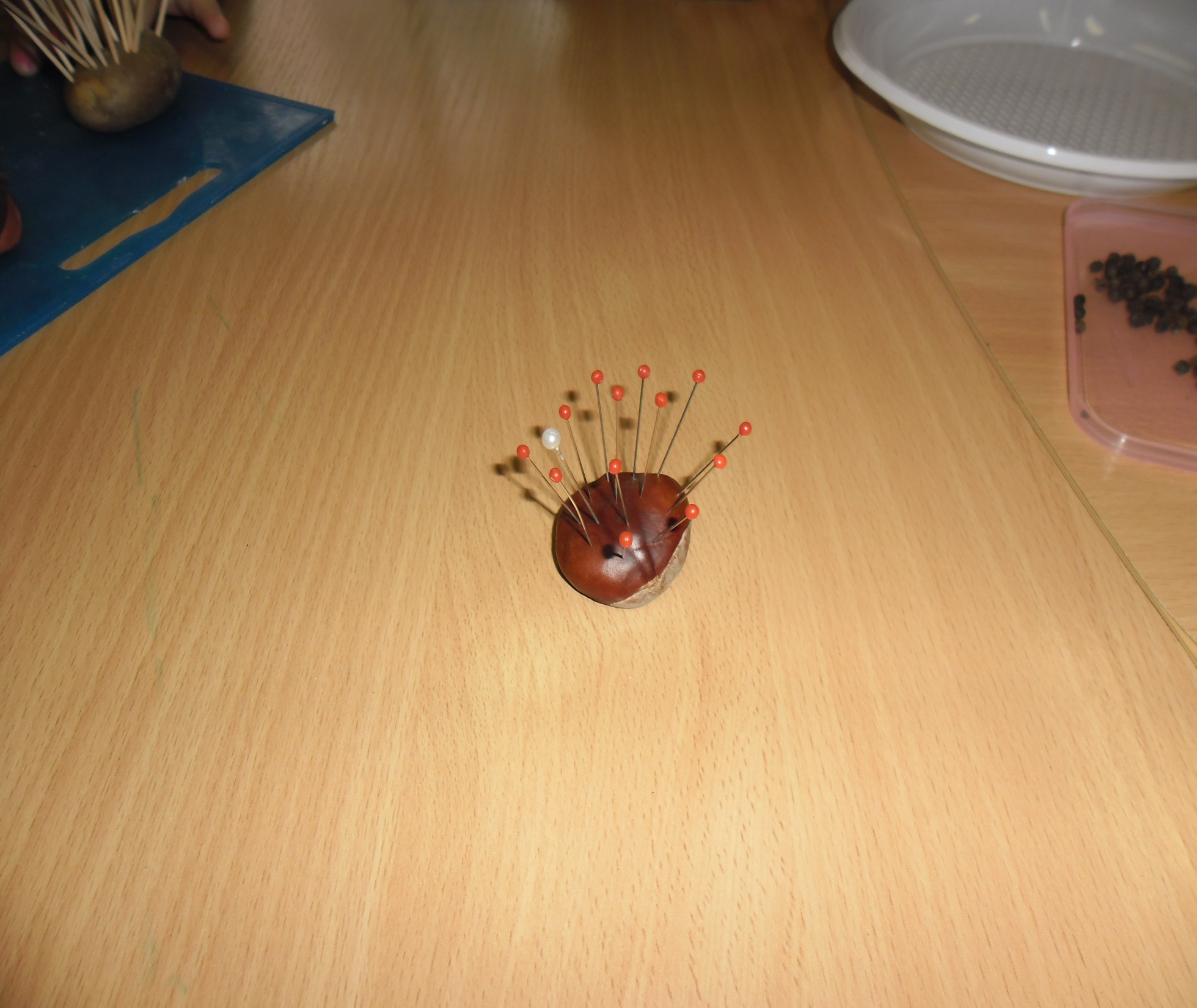 Накрая подредихме таралежите в тяхната естествена среда.
Участваха:Учениците от групата за интегрирано обучение и …
… децата от подготвителна група.
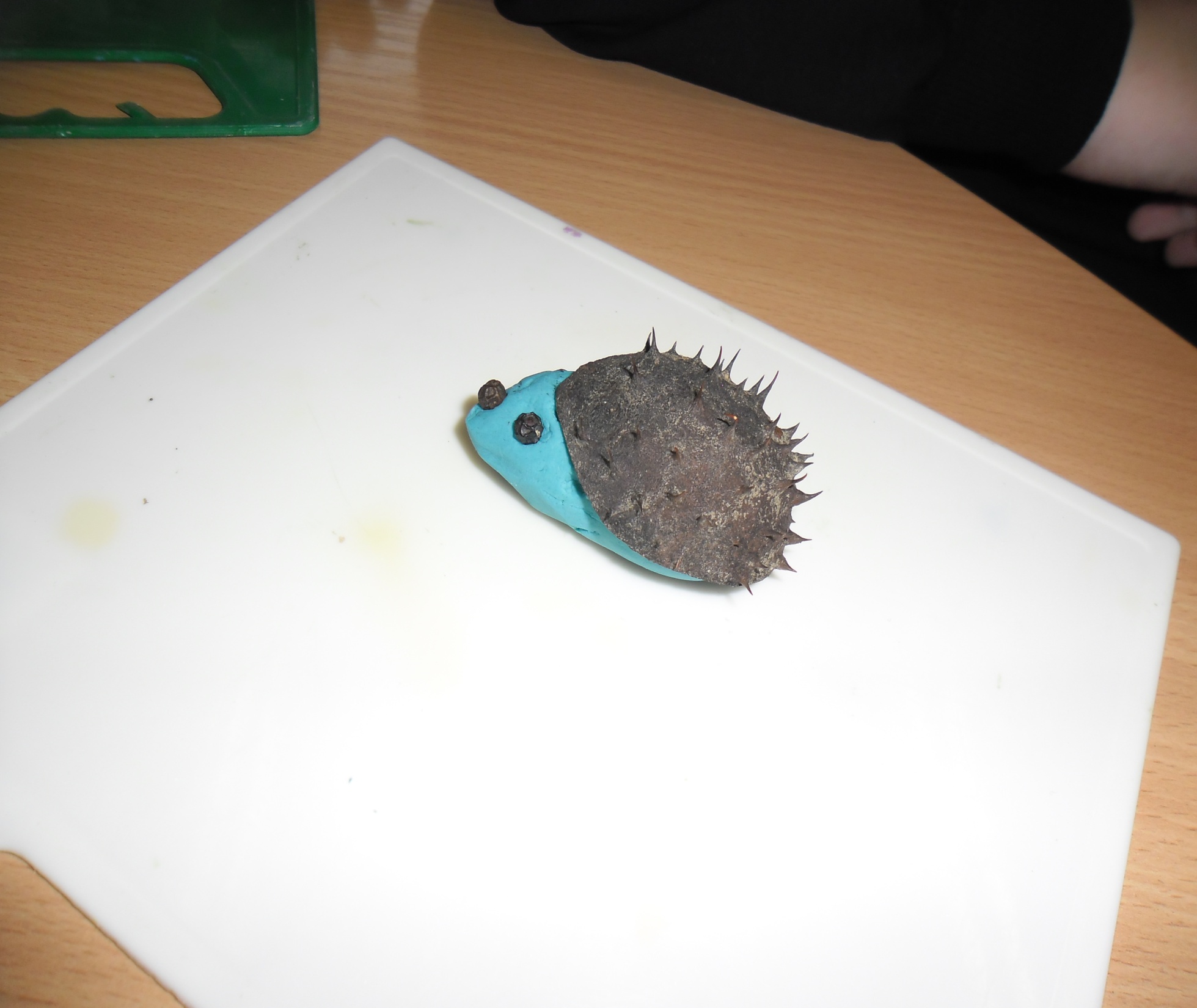 Край